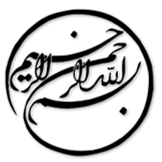 مطالعه نسبی هوش هیجانی در یادگیری خودمحور
دانشجو:
استاد:
سال تحصیلی
نام درس
چکیده
محیط کسب و کار امروز با انقلاب اطلاعات مشخص شده است. سرعت تغییر آنقدر سریع است که قابلیت پذیرش به عنوان معیار عملکرد سازمان جایگزین بهره‌وری شده است. این موضوع هوش هیجانی نیروی کار است که انعطاف پذیری در یادگیری را تعیین می کند. این موضوع شایستگی یا توانایی افراد است که عواملی را که تعیین کننده پتانسیل یادگیری را کنترل می‌کنند.

این مقاله به نقش پارامترهای مختلف هوش هیجانی در آغاز فرایند یادگیری خودمحوری در بین کارکنان کارخانه فولاد بیلهی می‌پردازد. در حال حاضر سازمان از طریق پیاده سازی ERP آماده تغییر است. برای تسریع روند پذیرش و اتخاذ، ضروری است که یادگیری خودمحور انجام شود. اما خود انگیزشی، یکی از عناصر مهم EI و همینطور خودآگاهی و بینش در کارمندان BSP پایین است. برای کاهش نقاط ضعف استراتژی‌هایی پیشنهاد شده است.
کلمات کلیدی: یادگیری خودمحور، هوش هیجانی، یادگیری سازمانی، خود انگیزشی، هوش اشتیاقی
1/23
فصل اول
چکیده و مقدمه
1
مقدمه :
امروزه سازمانها با روابط روانشناختی بین مردم و سازمان رشد می کنند. در محیط انقلابی فناوری، سرعت تغییرات به حدی سریع است که سازگاری مجدد بین انسان، کارش و محیط هر دو دشوار و پیچیده می شود. در این روند این رابطه توزیع می شود. اقتصاد جدید با نوسان مشخص می شود؛ از این رو سازمان‌ها باید فرآیند تغییر را به طور موثر اجرا کنند تا سازگاری بین نیروی کار را تضمین کنند زیرا در سازمان‌های موفق عملکرد به جای بهره‌وری، با سازگاری با تغییر تعیین می شود.

هوش اشتیاقی (IE) توانایی تشخیص، بررسی و کنترل احساسات خود، دیگران و اجتماعات است. 
هوش اشتیاقی (IE) صریحاً به تبادل بینش و احساس اشاره دارد، ارتباط بین ساختارهای دانش و احساس دلیل مهارت انسان در هر عملی است. معنای مرجع کلمه تحقیق هوشی EI، آشنایی و توانایی مقابله با احساسات فرد به روشی محکم و مفید است.
2/23
فصل اول
چکیده و مقدمه
1
هوش هیجانی
یک فرد در تغییر سازمان همیشه قربانی تغییر است. از یک کارمند انتظار می رود که برای سازگاری داخلی و خارجی، به عنوان یک فرد و به عنوان یک گروه به اندازه روابطش با دیگران و کارش تغییر کند. سطح هوش هیجانی کارکنان است که ثبات عاطفی بین کارکنان و میزان همکاری آن‌ها برای نتایج بهتر را تعیین می کند. ابعاد مختلف EI شامل موارد زیر است:

خودآگاهی:
ارزیابی دقیق احساسات شخص که به فرد کمک می کند نقاط قوت و نقاط ضعفش را بشناسد و در نتیجه احساس ارزشمند بودن ایجاد شود.
خودمدیریتی:
به معنای کنترل انگیزه‌ها است. این مورد، عنصر انعطاف پذیری را برای سازگاری با شرایط متغیر به ما می دهد و انگیزه درونی را برای انجام و دستیابی به استانداردهای تعالی نشان می‌دهد. باعث تفکر مثبت شده و توانایی خلاقانه ایجاد می‌کند.
3/23
فصل اول
چکیده و مقدمه
1